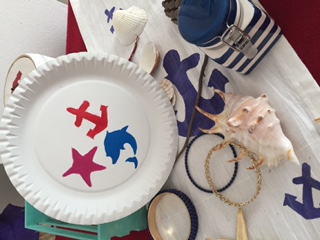 Letná dekorácia
Vypracovala: Mgr. Mihaliková Anna Spojená škola Ul. J. Kollára 3, Nové Mesto nad Váhom
Budeš potrebovať:
Papierový tanier
Farby ,štetec
šablóny
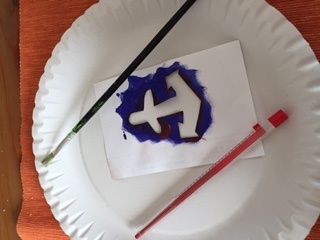 Podľa šablón si obkreslíme na papierový tanier rôzne morské vzory.
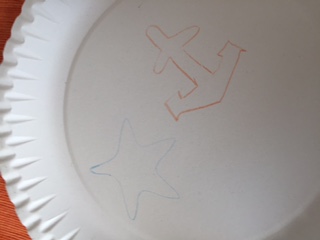 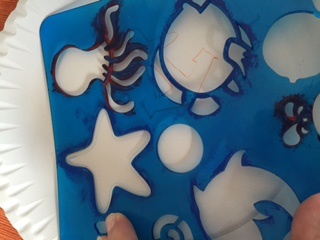 Po obkreslení vzorov postupne vymaľujeme jednotlivé vzory. Najprv sme vymaľovali kotvu
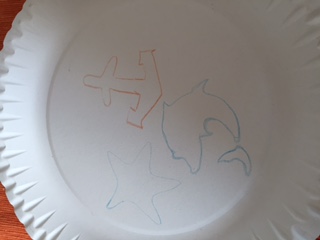 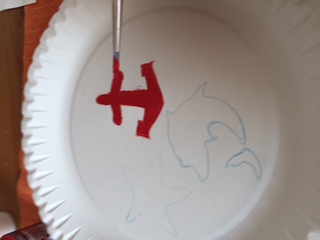 Potom sme vymaľovali rybičku
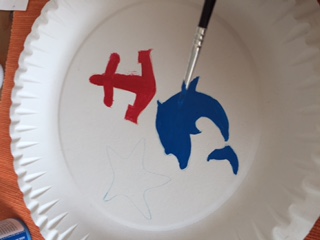 Nakoniec hviezdicu
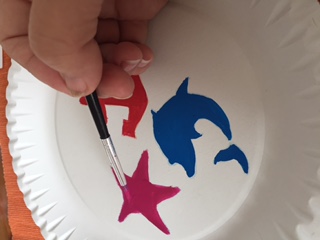 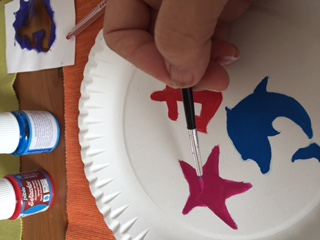 Letná dekorácia –tanierik je hotová
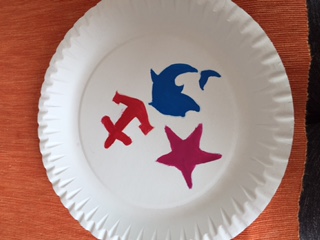 Dekoráciou dozdobíme náš interiér.
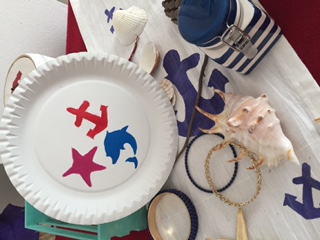 Prácu využijeme
Na hodine pracovného vyučovania, výtvarnej výchovy, na rozvoj jemnej motoriky, grafomotoriky, rozvoja fantázie a estetického cítenia.